+

13 add 5 equals ______

7 plus 8 equals ______

The sum of 10 and 9 is _____







- 

26 subtract 9 is ______

39 take away 6 equals _____

48 minus 12 equals ______
X

7 times 2 is ____

5 multiplied by 9 equals _____

8 lots of 10 is _______









10 divided by 2 equals ____

20 shared by 5 is _______

Half of 14 is ______
Early Bird
Monday 1st March 2021
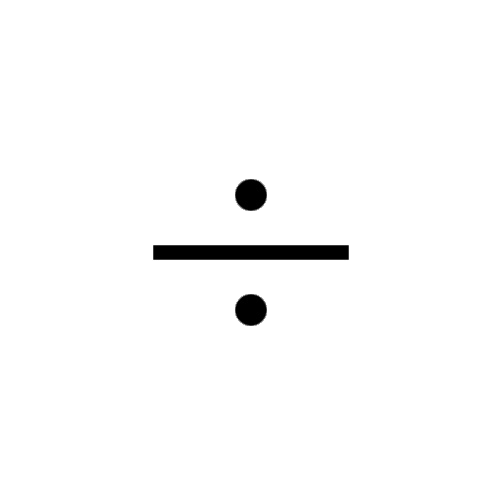